Introduction to Hierarchical Reinforcement Learning
Jervis Pinto
Slides adapted from Ron Parr (From ICML 2005 Rich Representations for 
			Reinforcement Learning Workshop )
and Tom Dietterich (From ICML99).
Contents
Purpose of HRL
Design issues
Defining sub-components (sub-task, options, macros)
Learning problems and algorithms
MAXQ
ALISP (briefly)
Problems with HRL
What we will not discuss
Learning sub-tasks, multi-agent setting, etc.
Contents
Purpose of HRL
Defining sub-components (sub-task, options, macros)
Learning problems and algorithms
MAXQ
ALISP (briefly)
Problems with HRL
Purpose of HRL
“Flat” RL works well but on small problems

Want to scale up to complex behaviors 
but curses of dimensionality kick in quickly!

Humans don’t think at the granularity of primitive actions
Goals of HRL
Scale-up: Decompose large problems into smaller ones

Transfer: Share/reuse tasks

Key ideas:
Impose constraints on value function or policy (i.e. structure)
Build learning algorithms to exploit constraints
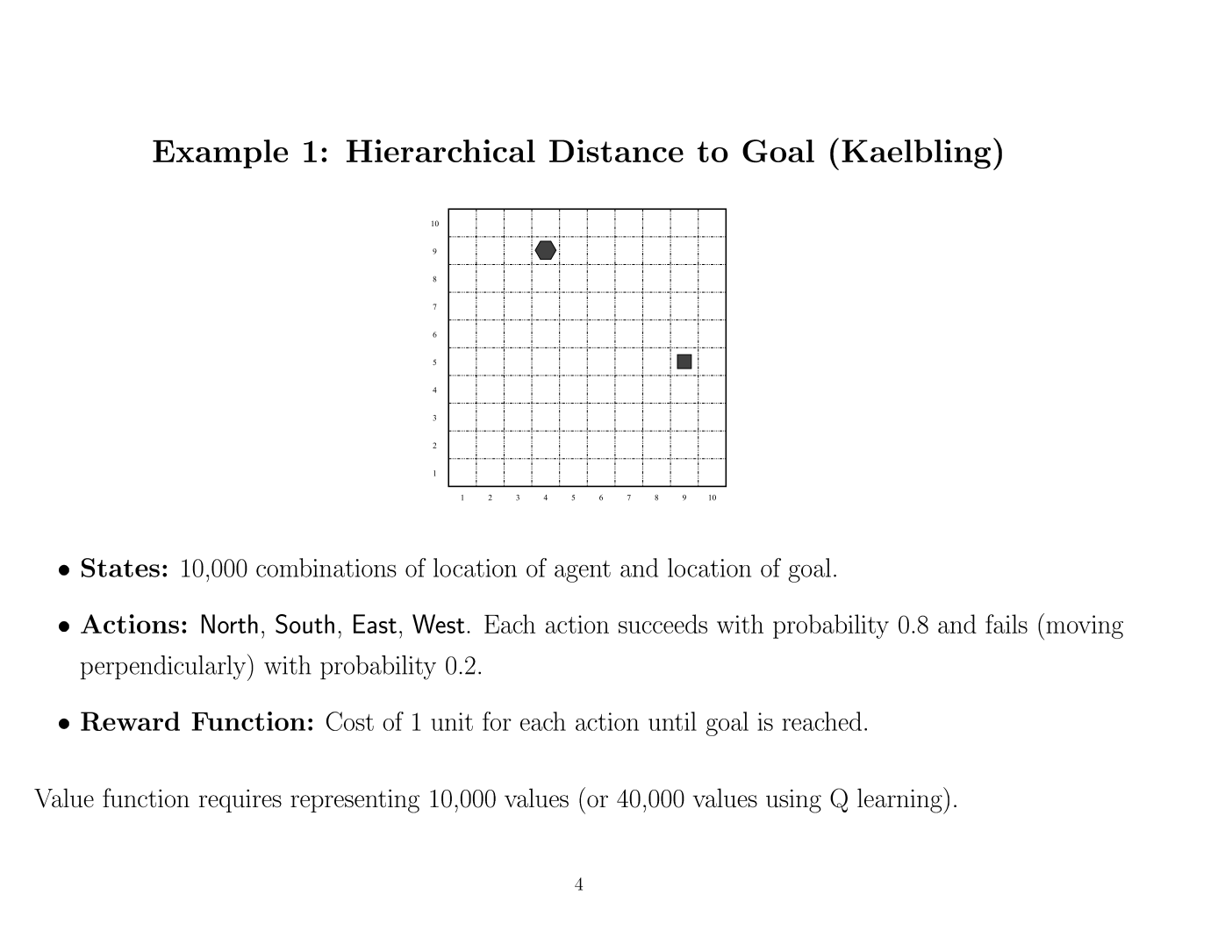 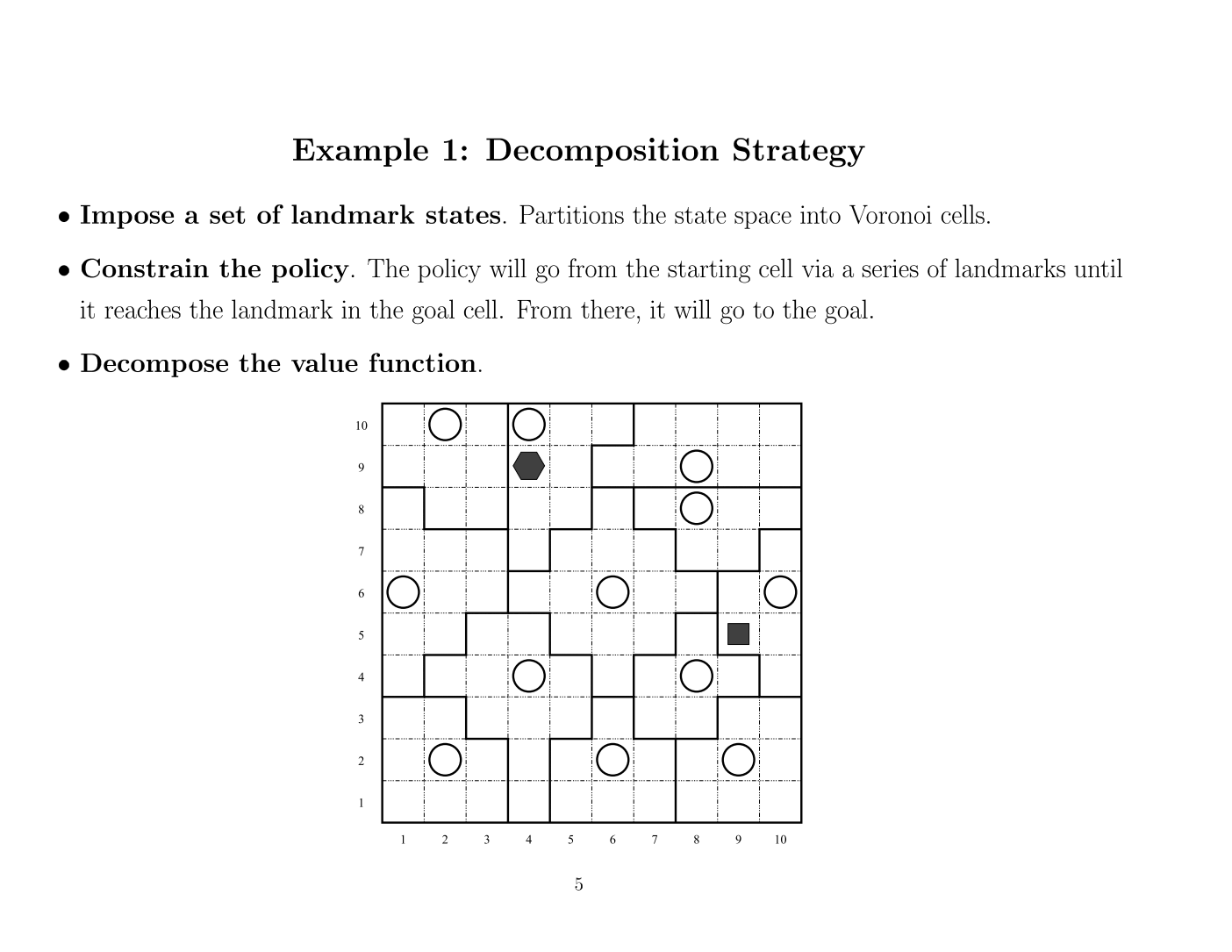 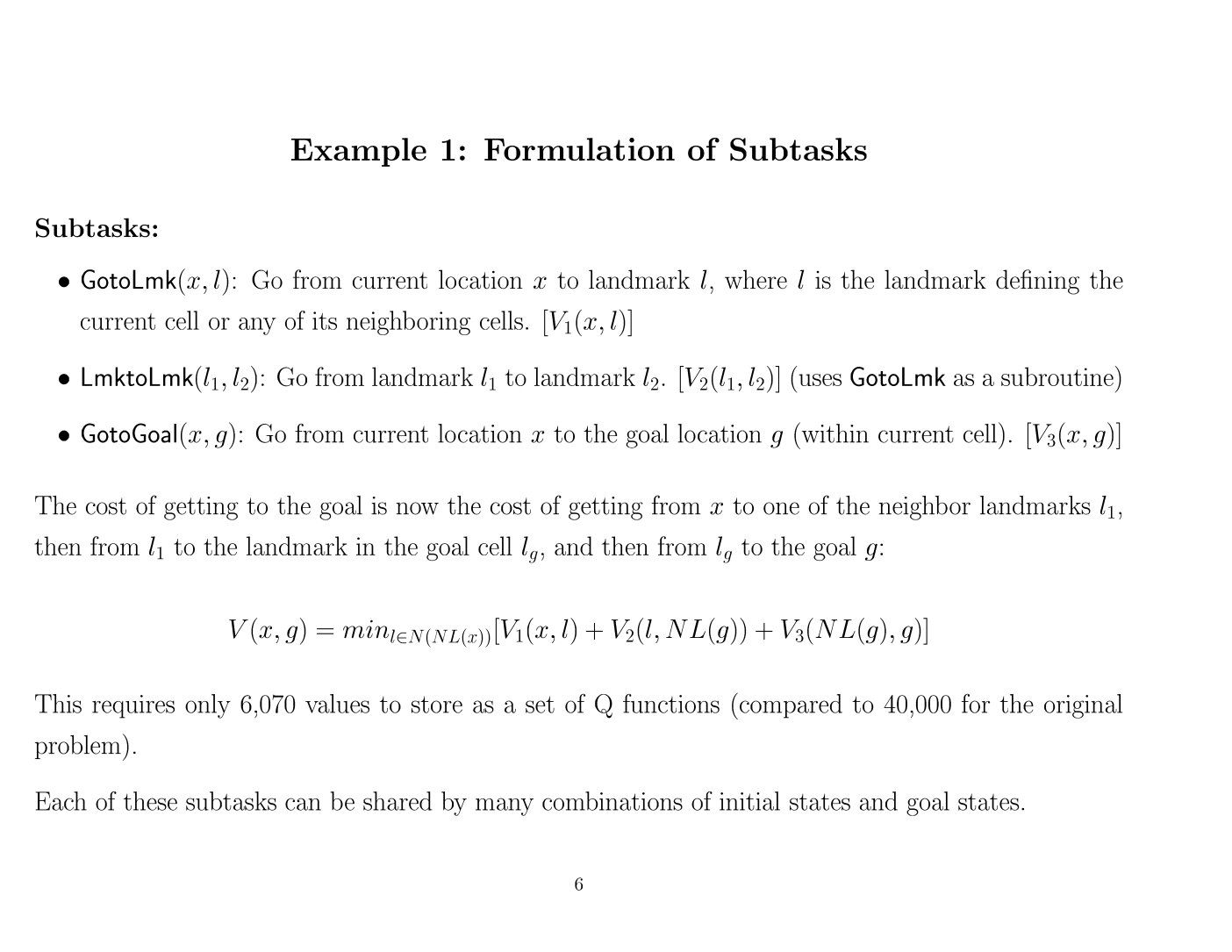 Solution
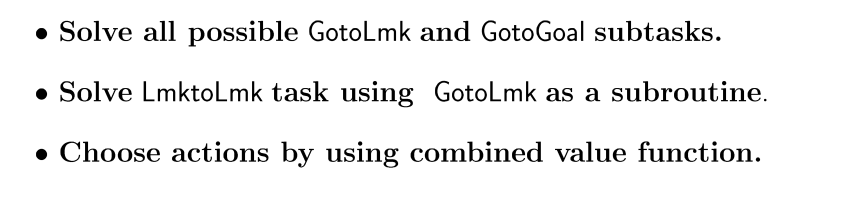 Contents
Purpose of HRL
Design issues
Defining sub-components (sub-task, options, macros)
Learning problems and algorithms
MAXQ
ALISP (briefly)
Problems with HRL
Design Issues
How to define components?
Options, partial policies, sub-tasks

Learning algorithms?

Overcoming sub-optimality?

State abstraction?
Example problem
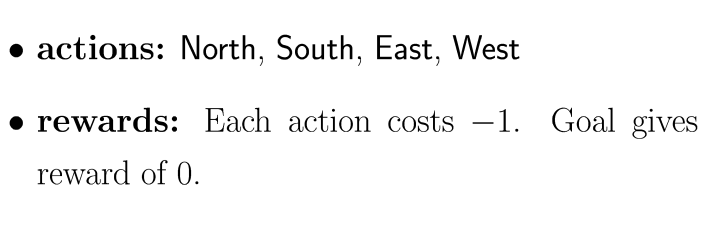 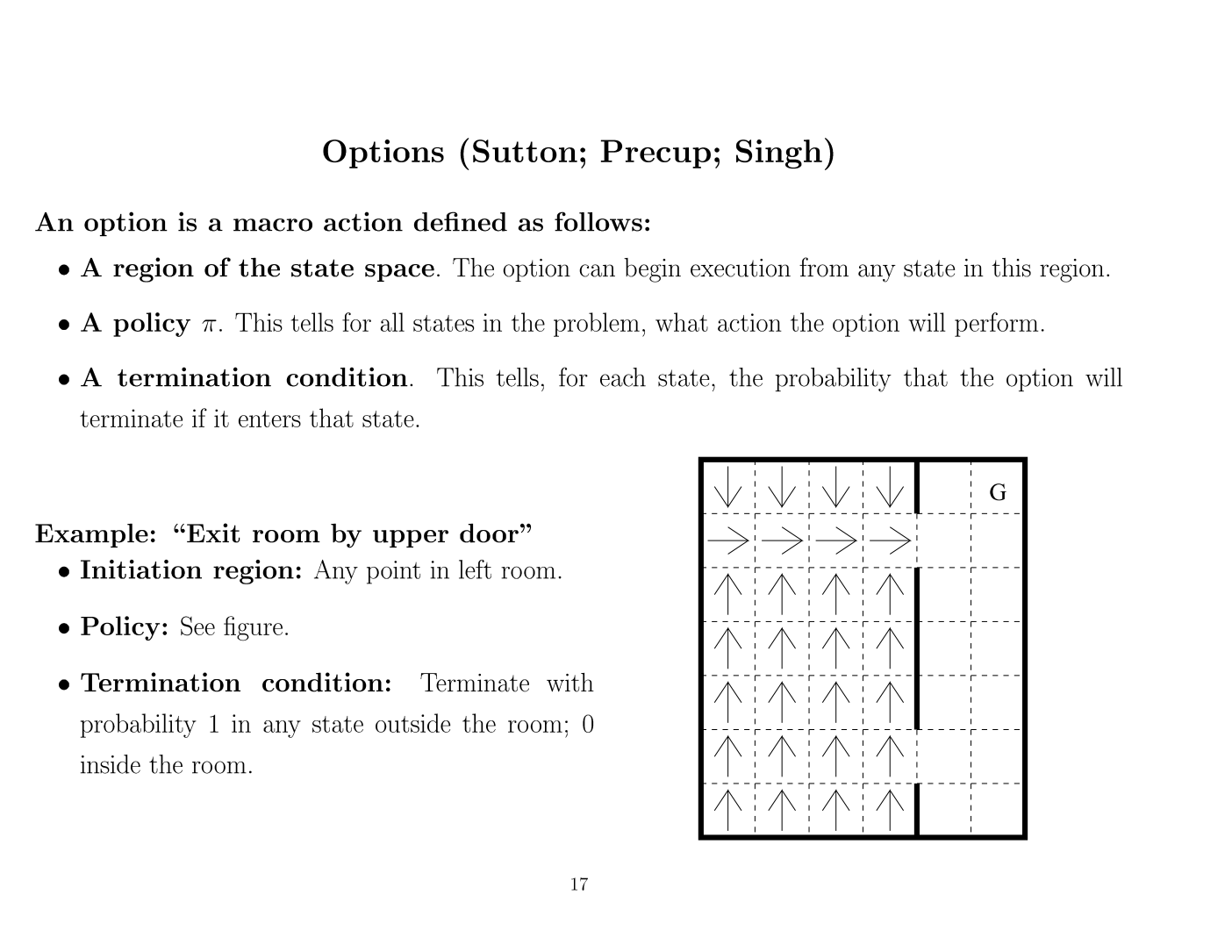 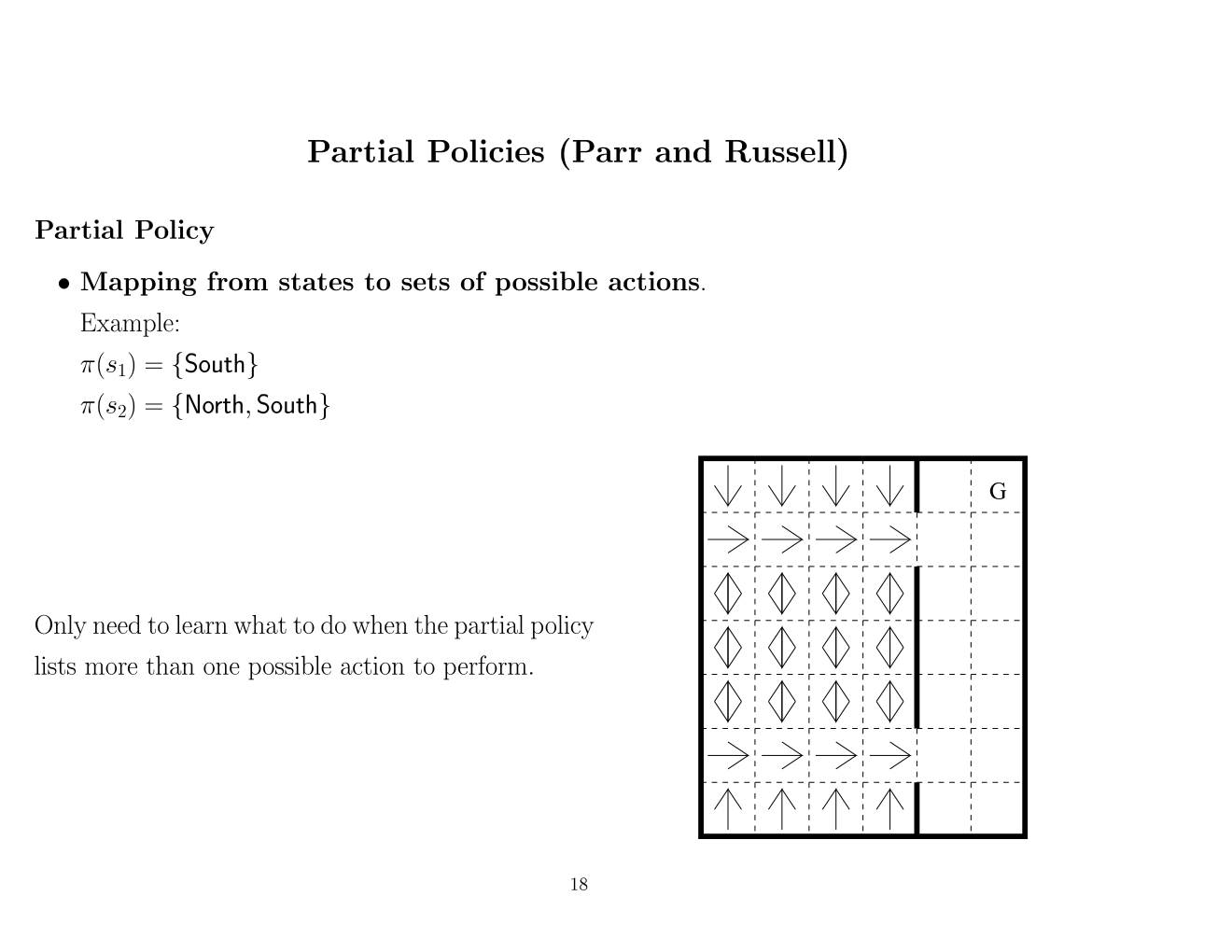 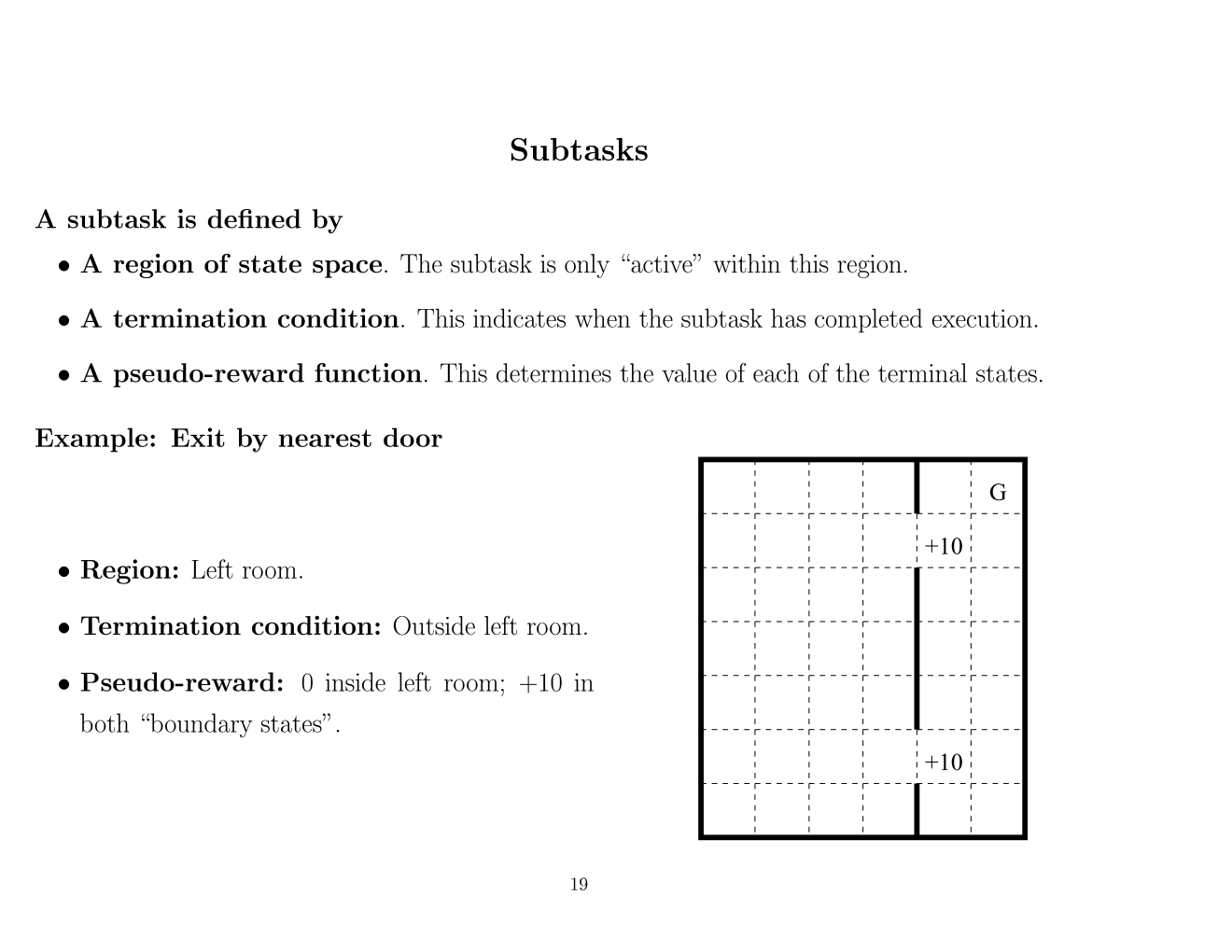 Contents
Purpose of HRL
Design issues
Defining sub-components (sub-task, options, macros)
Learning problems and algorithms
MAXQ in detail
ALISP in detail
Problems with HRL
Learning problems
Given a set of options, learn a policy over those options.
Given a hierarchy of partial policies, learn policy for the entire problem
HAMQ,  ALISPQ
Given a set of sub-tasks, learn policies for each sub-task
Given a set of sub-tasks, learn policies for entire problem
MAXQ
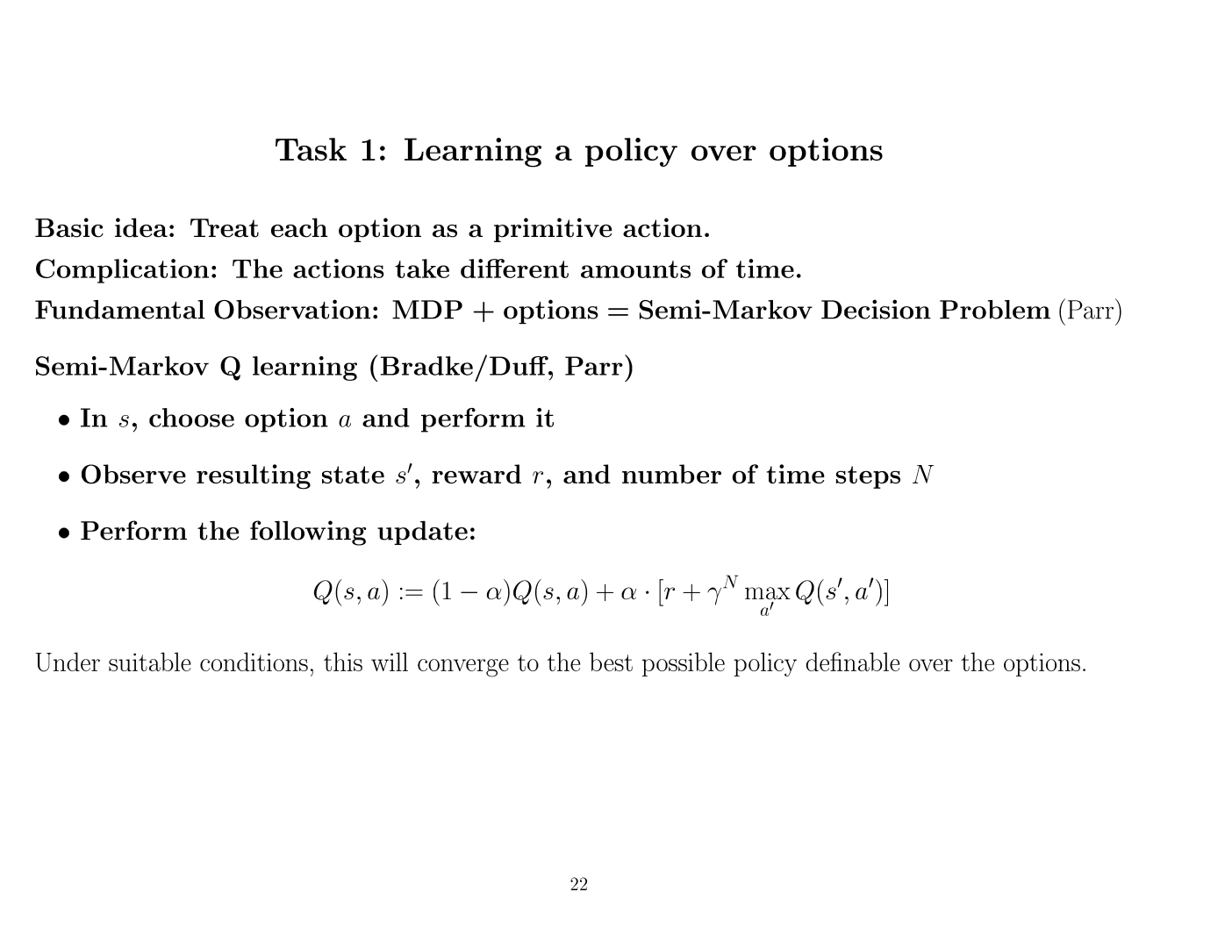 Observations
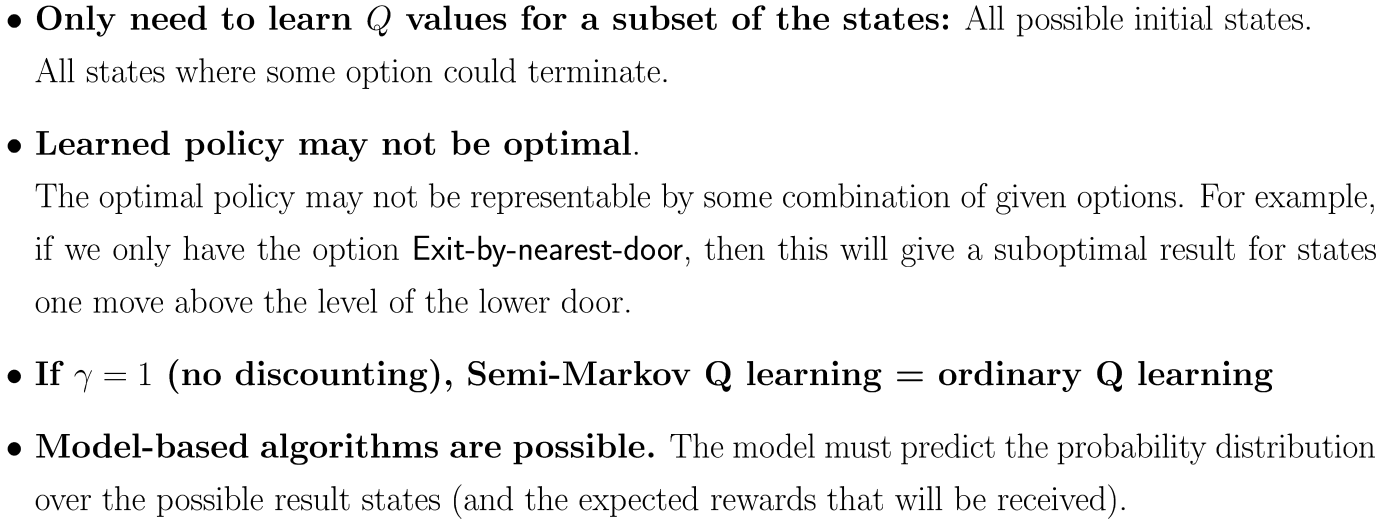 Learning with partial policies
Hierarchies of Abstract Machines (HAM)
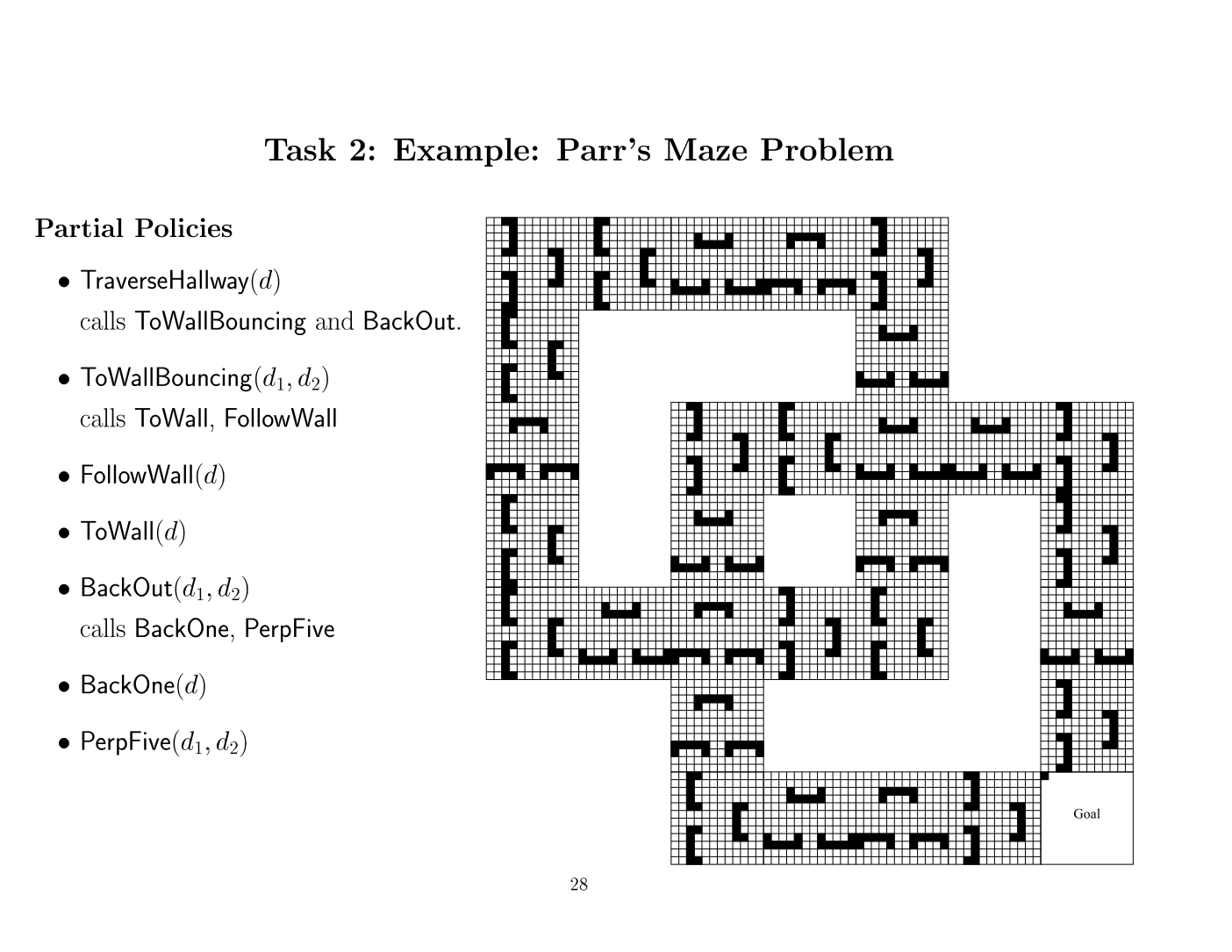 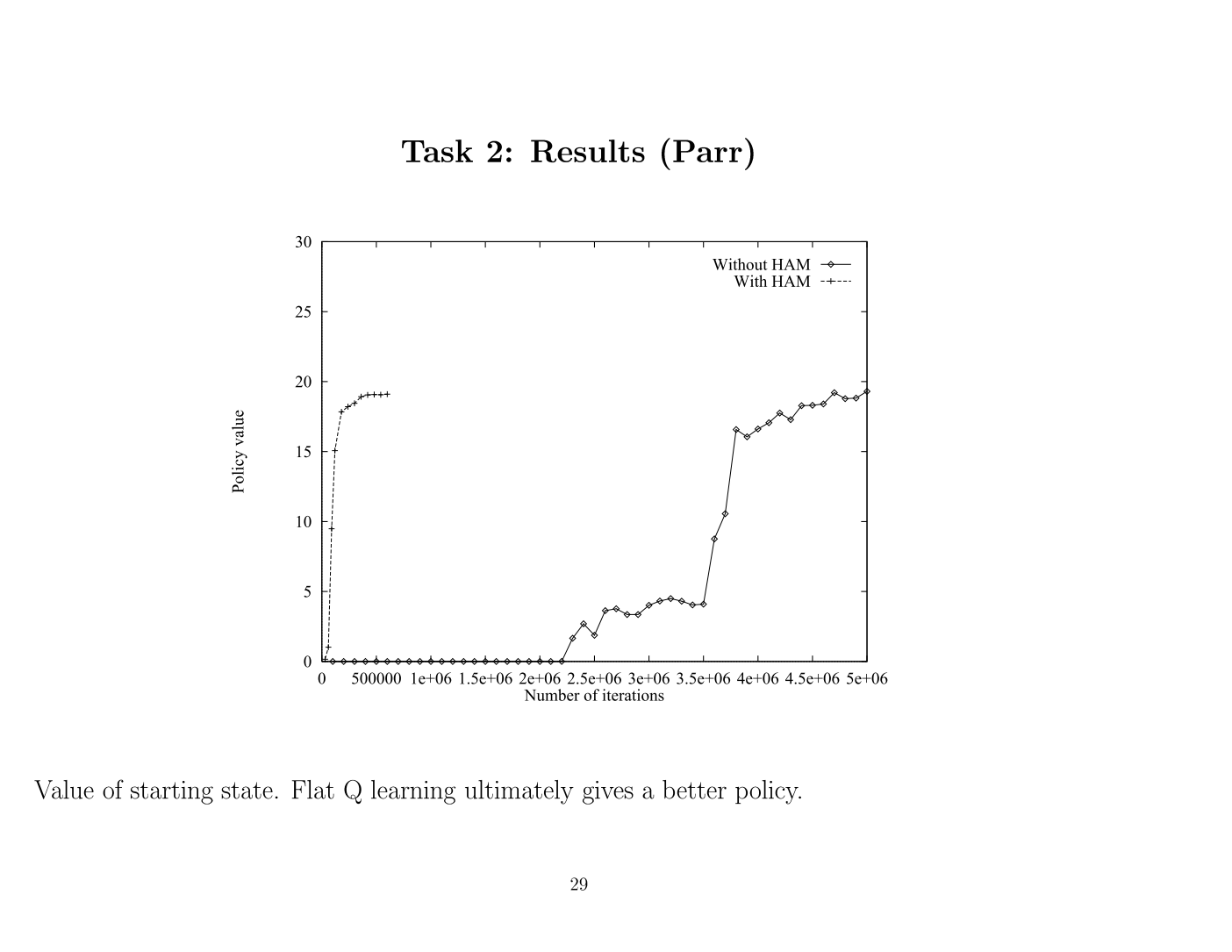 Learn policies for a given set of sub-tasks
Learning hierarchical sub-tasks
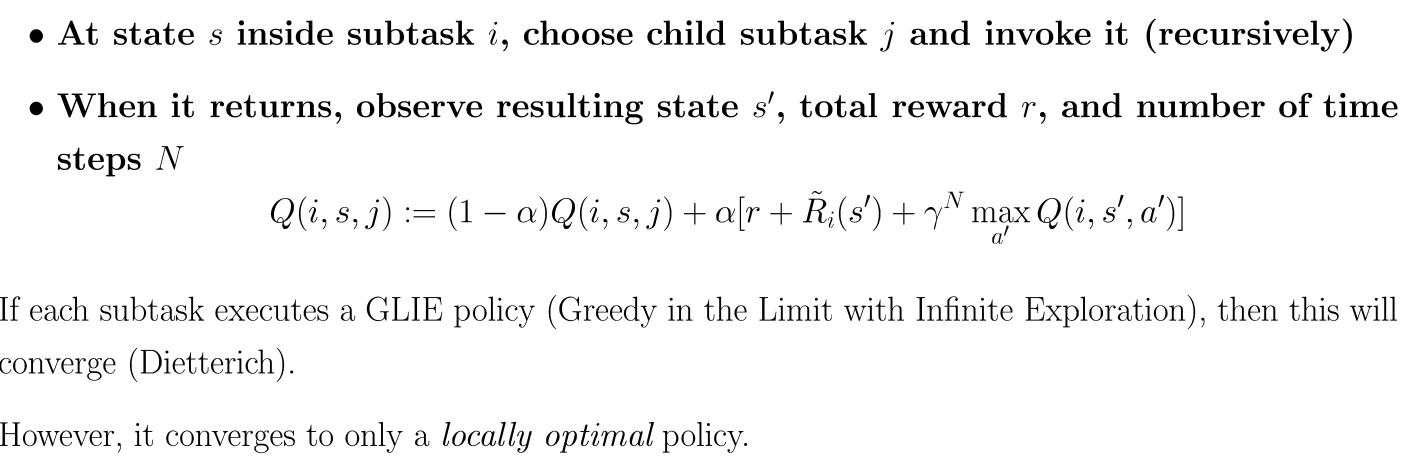 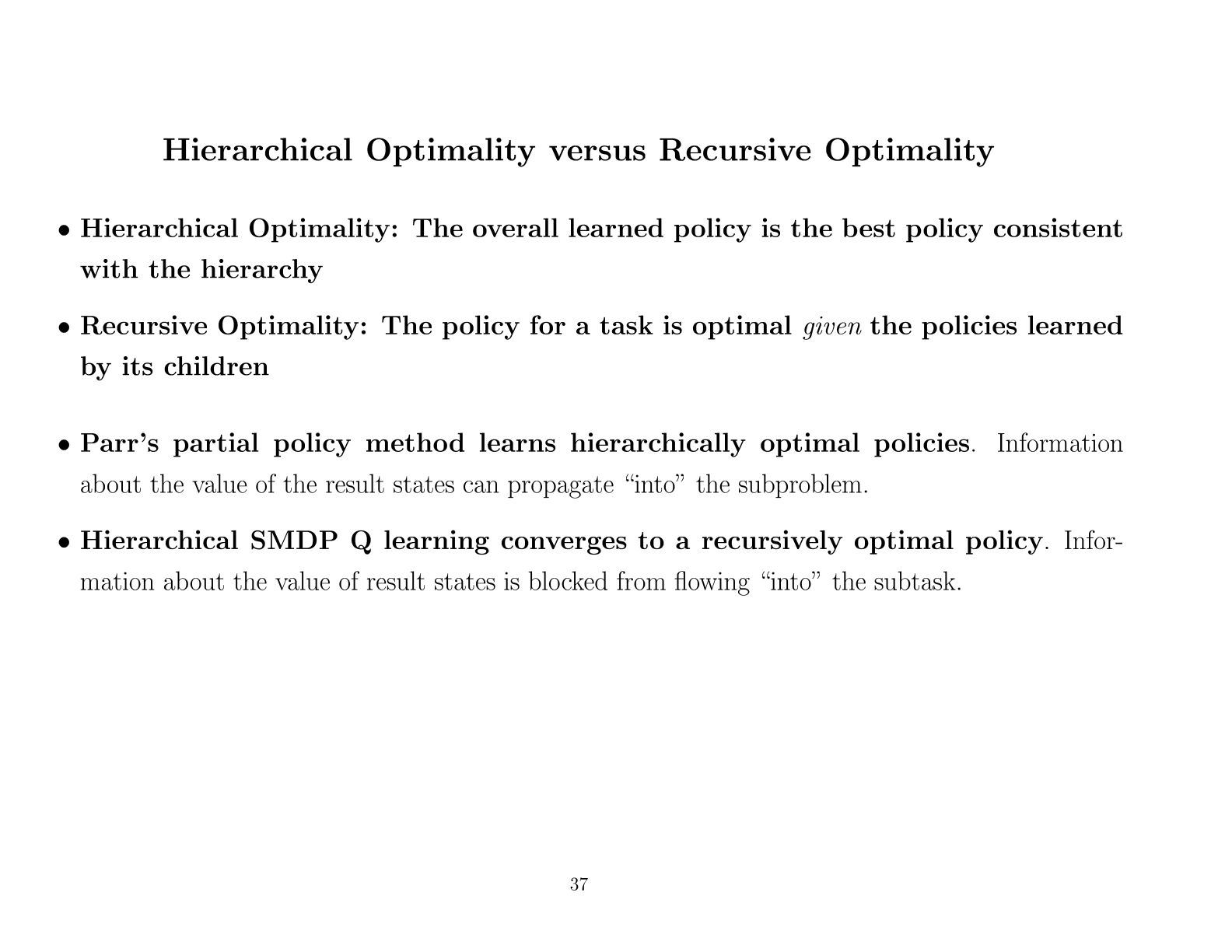 Example
Locally optimal
Optimal for the entire task
Contents
Purpose of HRL
Design issues
Defining sub-components (sub-task, options, macros)
Learning problems and algorithms
MAXQ 
ALISP (briefly)
Problems with HRL
Recap: MAXQ
Break original MDP into multiple sub-MDP’s
Each sub-MDP is treated as a temporally extended action
Define a hierarchy of sub-MDP’s (sub-tasks)

Each sub-task M_i defined by:
T = Set of terminal states
A_i = Set of child actions (may be other sub-tasks)
R’_i = Local reward function
Taxi
Passengers appear at one of 4 special location
   -1 reward at every timestep 
   +20 for delivering passenger to destination
   -10 for illegal actions

500 states, 6 primitive actions
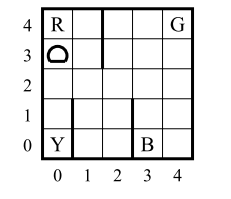 Subtasks:  Navigate, Get, Put, Root
Sub-task hierarchy
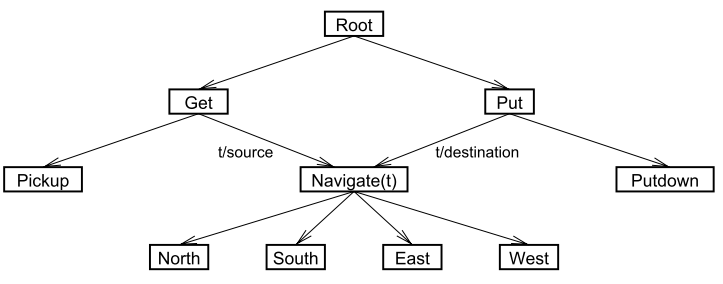 Value function decomposition
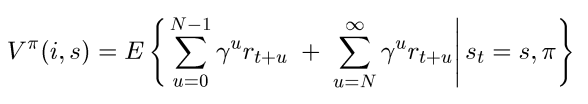 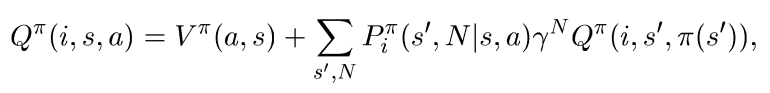 “completion 
    function”
Must be learned!
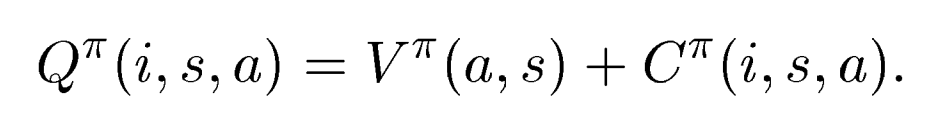 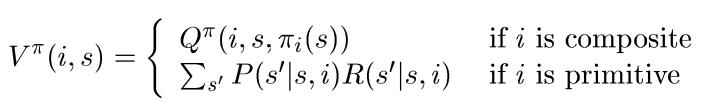 MAXQ hierarchy
Q nodes store the completion C(i, s, a)
Composite Max nodes compute values
V(i,s) using recursive equation.
Primitive Max nodes estimate value directly
V(i,s)
How do we learn the completion function?
Basic Idea: C(i,s,a) = V(i,s’)

For simplicity, assume local rewards are all 0
Then at some sub-task ‘i', when child ‘a’ terminates with reward r, update


Vt(i,s’) must be computed recursively by searching for the best path through the tree (expensive if done naively!)
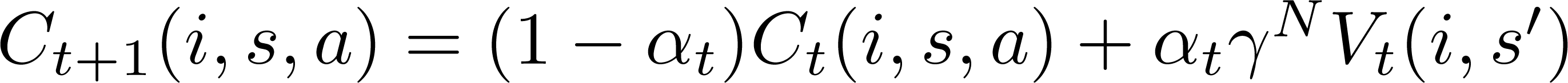 When local rewards may be arbitrary…
Use two different completion functions C, C’
C reported externally while C’ is used internally.
Updates change a little:
Intuition:
C’(i,s,a) used to learn locally optimally policy at sub-task so adds local reward in update
C updates using best action a* according to C’
Sacrificing (hierarchical) optimality for….
State abstraction!
Compact value functions (i.e C, C’ is a function of fewer variables)
Need to learn fewer values (632 vs. 3000 for Taxi)

Eg. “Passenger in car or not” irrelevant to navigation task
2 main types of state abstraction
Variables are irrelevant to the task
Funnel actions: Subtasks always end in a fixed set of states irrespective of what the child does.
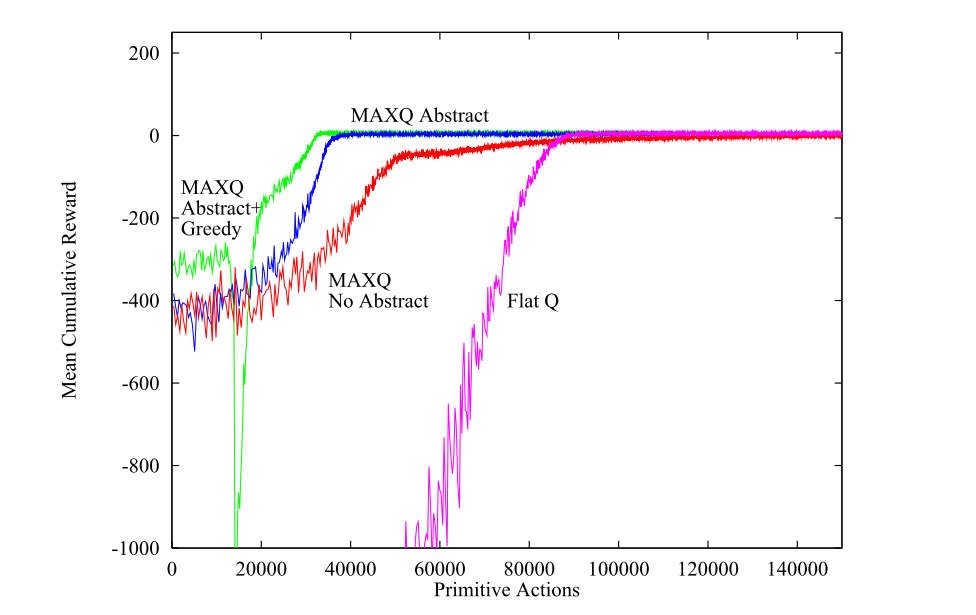 Tradeoff between hierarchical optimality and state abstraction
Preventing sub-tasks from being context dependent leads to compact value functions

But must pay a (hopefully small!) price in optimality.
ALISP
Hierarchy of partial policies like HAM
Integrated into LISP
Decomposition along procedure boundaries
Execution proceeds from choice point to choice point

Main idea: 3-part Q function decomposition 
Qr, Qc, Qe

Qe = Expected reward outside sub-routine till the end of the program.
Gives hierarchical optimality!!
Why Not? (Parr 2005)
Some cool ideas and algorithms, but
No killer apps or wide acceptance, yet.
Good idea that needs more refinement:
More user friendliness
More rigor in specification

Recent / active research:
Learn hierarchy automatically
Multi-agent setting (Concurrent ALISP)
Efficient exploration (RMAXQ)
Conclusion
Decompose MDP into sub-problems

Structure + MDP (typically) = SMDP
Apply some variant of SMDP-Q learning

Decompose value function and apply state
	abstraction to accelerate learning
Thank You!